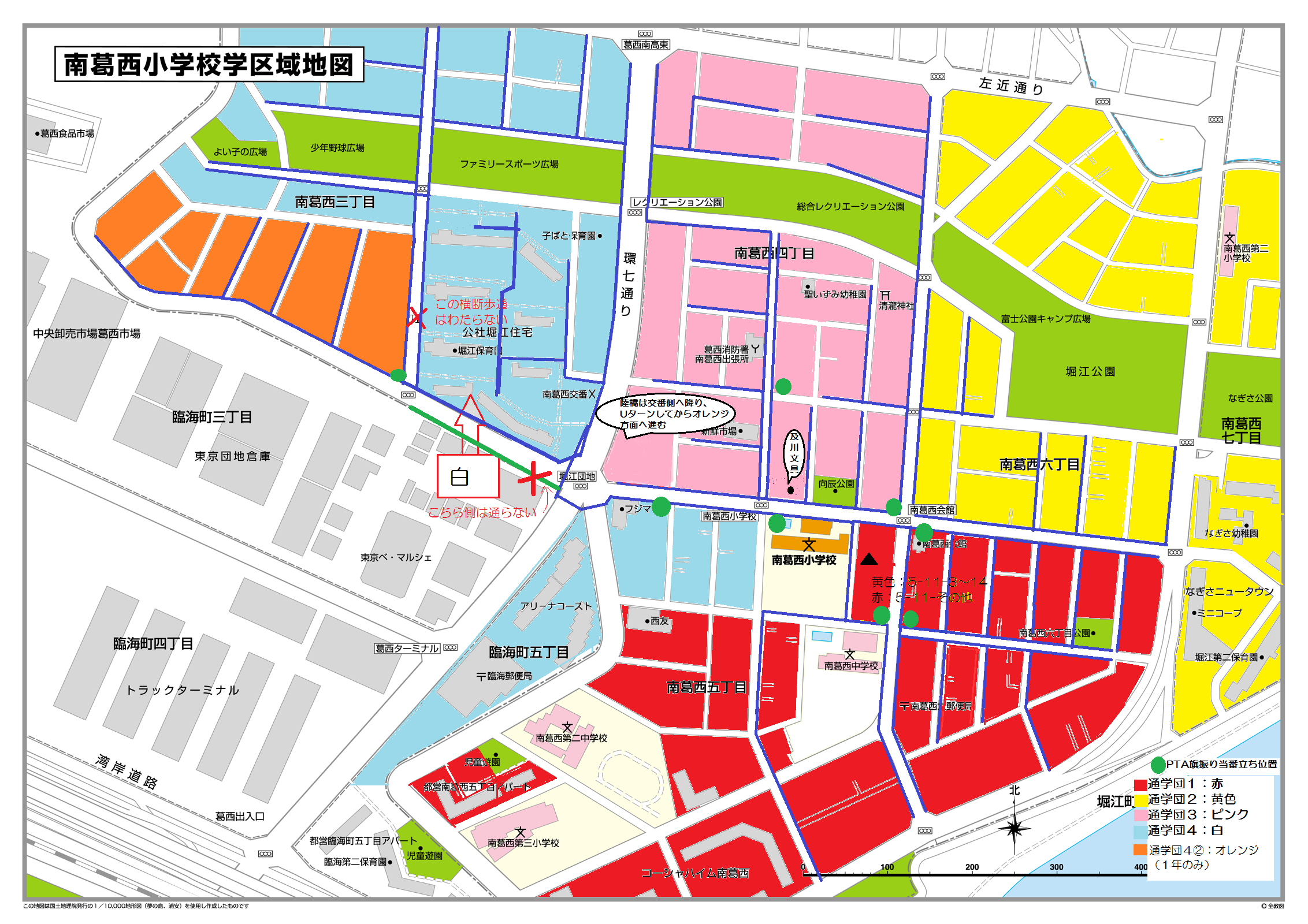 ④
③
⑤
②
富士公園
水色
※青い線が
通学路になります。
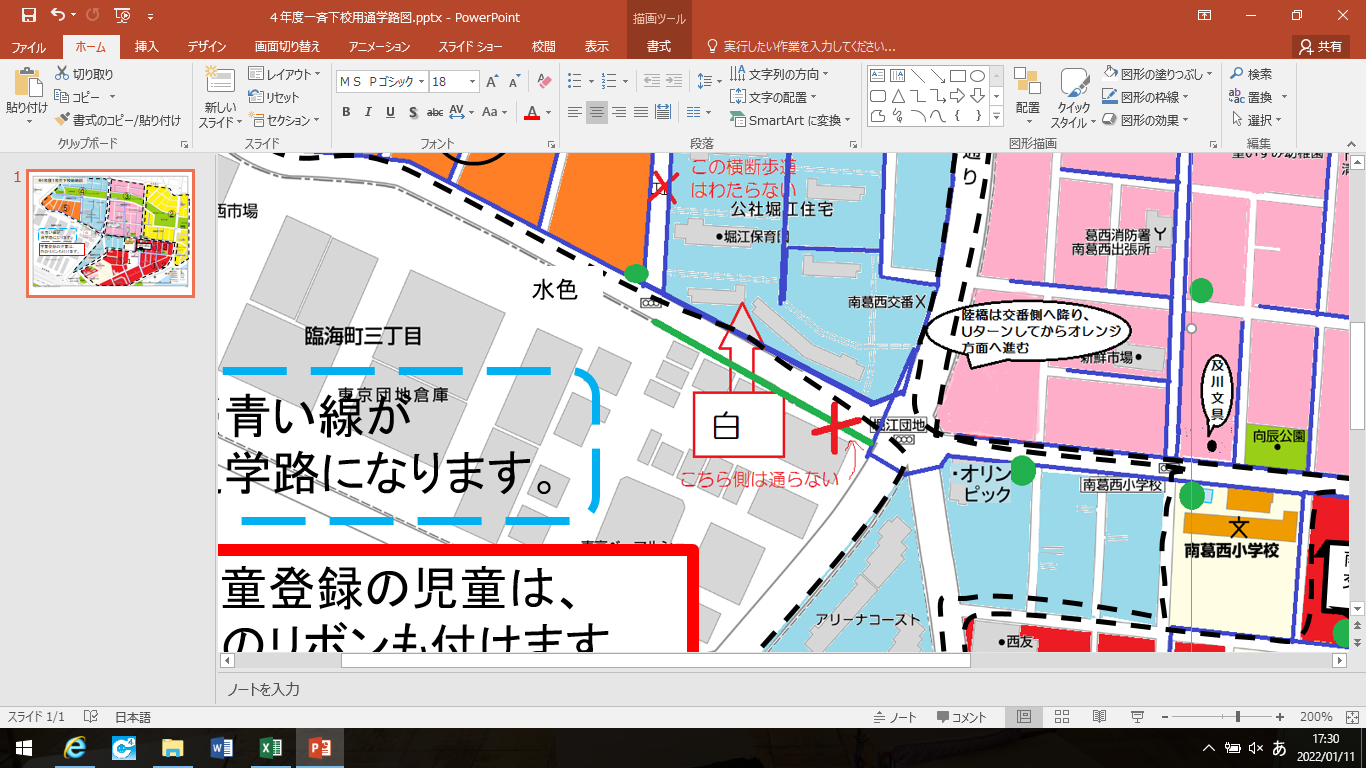 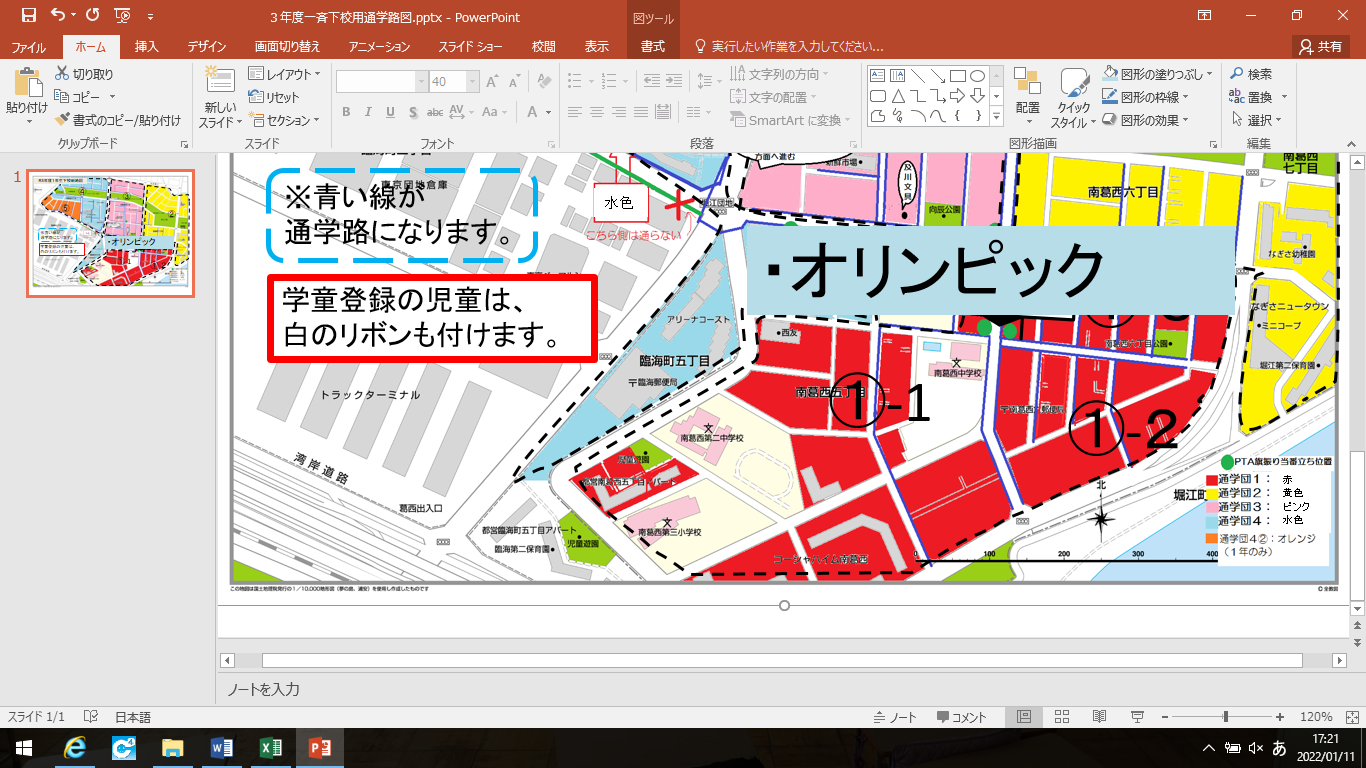 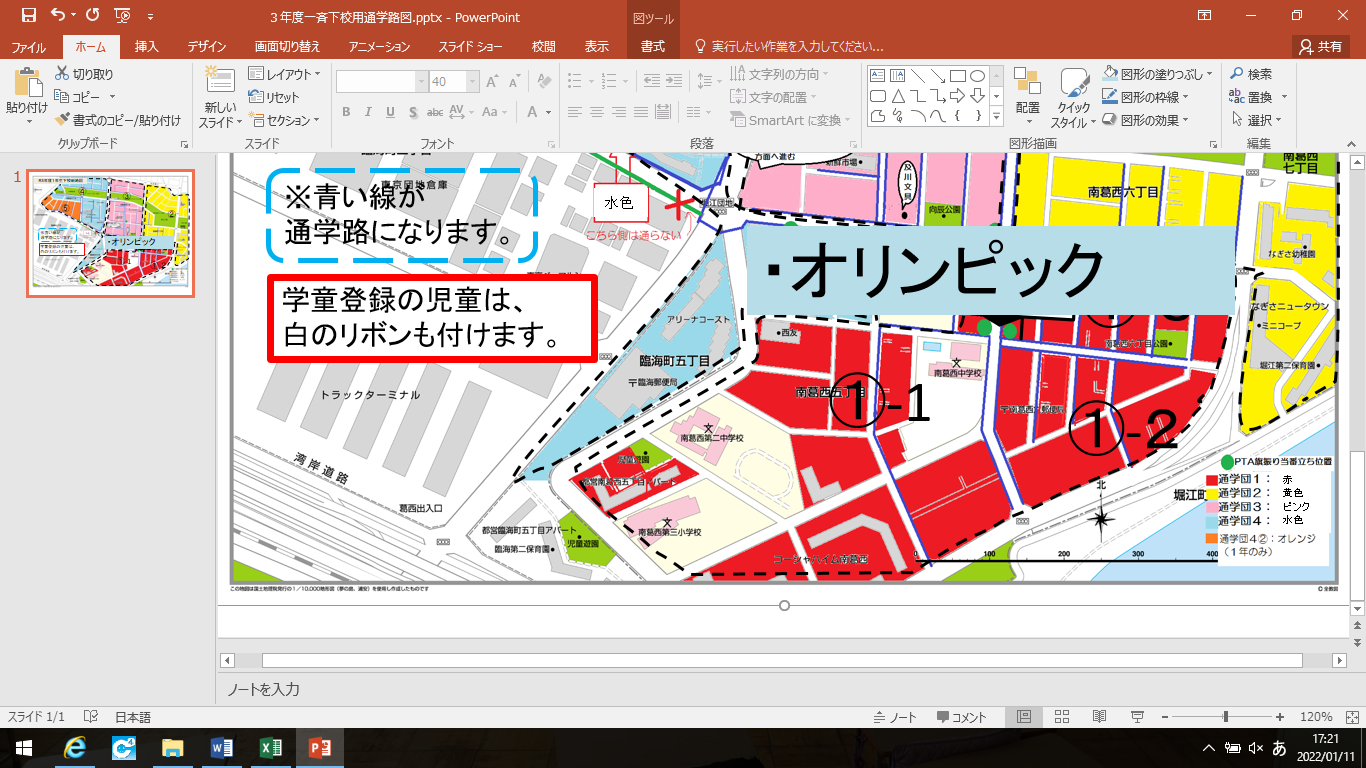 ①-３
南葛西中前の
交差点は渡らない
学童登録の児童は、
白のリボンも付けます。
①-1
①-２
赤
黄色
ピンク
水色